DẠY HỌC TOÁN THEO ĐỊNH HƯỚNG 
PHÁT TRIỂN NĂNG LỰC
Ngày 11 tháng 8 năm 2023
CÁC THÀNH TỐ CƠ BẢN LÀM TRONG QUÁ TRÌNH DẠY HỌC TOÁN
1- Nội dung
Ví dụ: Hình vuông; hình chữ nhật; Năm, tháng, ngày, giờ;….Nói chung đó là những nội dung môn học.
2- Kĩ năng
Kĩ năng chỉ biểu hiện thông qua một nội dung. Ví dụ HS có thể “đọc số” (kĩ năng) từ trong một quyển sách toán (nội dung 1); một dãy số liệu (nội dung 2) hay từ trong các bài toán giải có lời văn (nội dung 3).
Có những loại kĩ năng cơ bản sau:
Kĩ năng nhắc lại và kĩ năng lặp lại.
Kĩ năng nhận thức
Kĩ năng hoạt động chân tay
Kĩ năng xử sự
Kĩ năng tự phát triển.
Một kĩ năng có thể là hỗn hợp của nhiều loại kĩ năng.
3- Mục tiêu
Mục tiêu chính là sự tác động của một kĩ năng lên một nội dung. 
            Mục tiêu = (kĩ năng) x (nội dung)
Ví dụ: + Áp dụng (kĩ năng) công thức tính diện tích xung quanh một hình hộp chữ nhật để giải quyết các bài toán giải.
           + Kẻ (kĩ năng) hai đường thẳng song song
4 – Năng lực: là một tập hợp trật tự các kĩ năng tác động lên các nội dung trong một tình huống cho trước để giải quyết các vấn đề do tình huống này đặt ra.
Năng lực = (những kĩ năng x những nội dung)
                       x những tình huống
                = những mục tiêu  x những tình huống
Tình huống ở đây không phải là những loại tình huống y như trong sách giáo khoa đã học mà là loại tình huống có ý nghĩa, có ứng dụng trong cuộc sống thực tế. Nếu GV không thay đổi tình huống, có nghĩa GV chỉ kiểm tra kĩ năng lặp lại của HS mà chưa kiểm tra xem ở HS đã hình thành năng lực giải quyết tình huống chưa.
Từ những khái niệm trên, có thể minh hoạ mối quan hệ giữa kĩ năng, nội dung, mục tiêu và năng lực bằng mô hình sau:
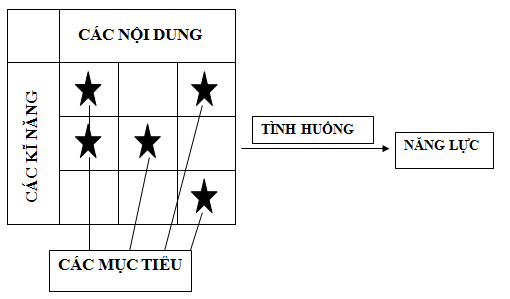 NĂNG LỰC ĐẶC THÙ TRONG MÔN TOÁN
NĂNG LỰC
 GIẢI QUYẾT VẤN ĐỀ
NĂNG LỰC
 TƯ DUY- LẬP LUẬN TOÁN HỌC
NĂNG LỰC 
MÔ HÌNH HÓA
 TOÁN HỌC
NĂNG LỰC
 SỬ DỤNG CÔNG CỤ HỌC TOÁN
NĂNG LỰC
 GIAO TIẾP TOÁN HỌC
NĂNG LỰC TƯ DUY – LẬP LUẬN TOÁN HỌC
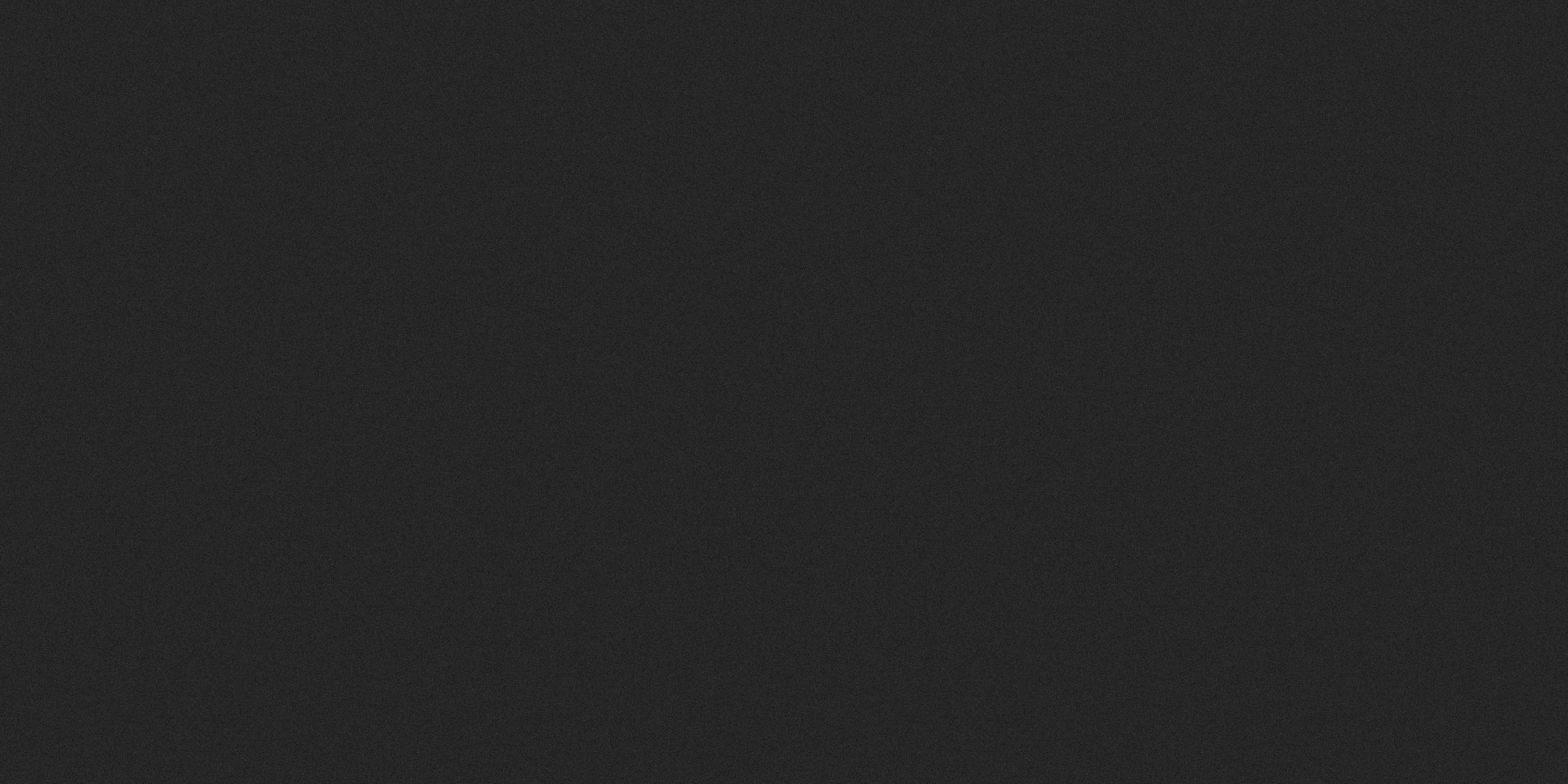 Hành động – Trực quan
Hình ảnh – Trực quan
Trừu tượng – Logic
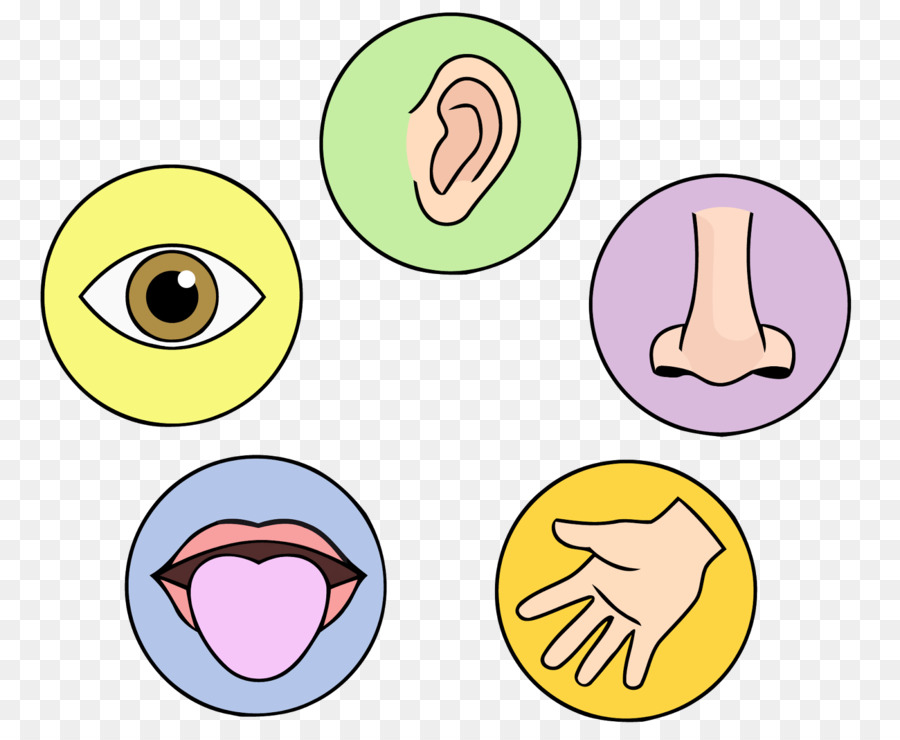 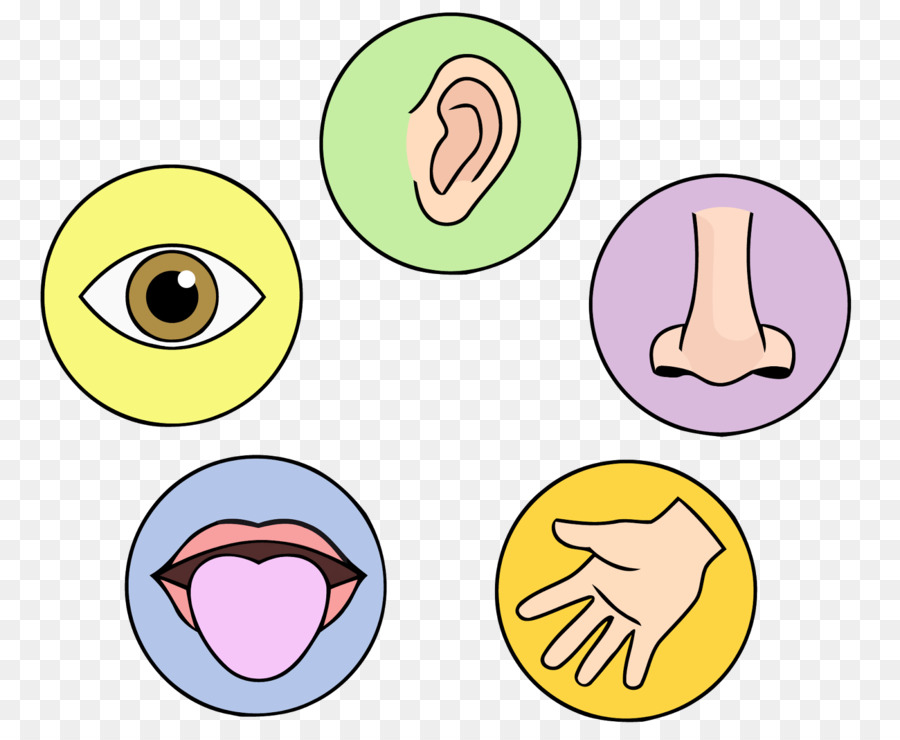 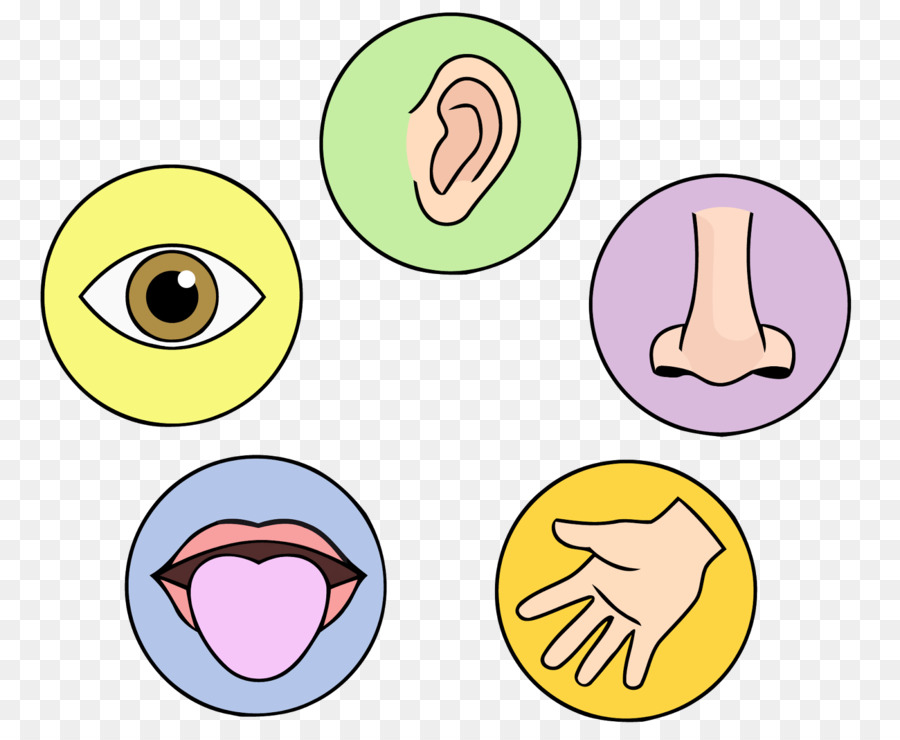 LÝ DO XUẤT HIỆN VỞ THỰC HÀNH TOÁN
TOÁN 1
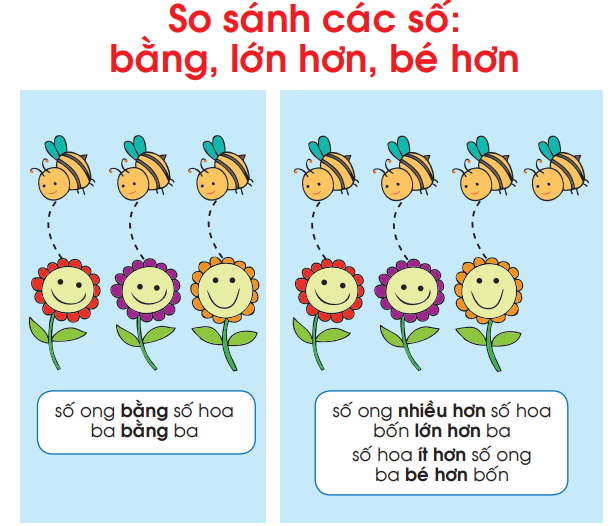 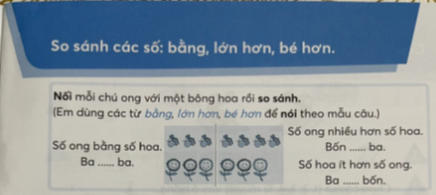 TOÁN 2
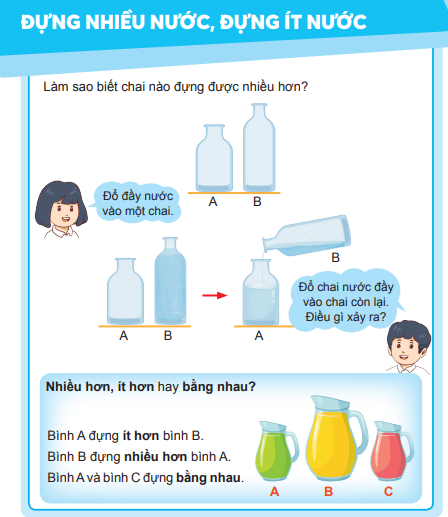 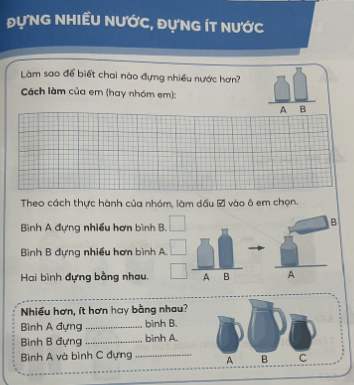 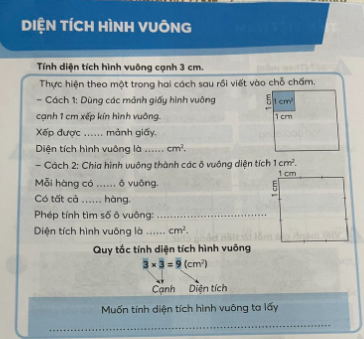 TOÁN 3
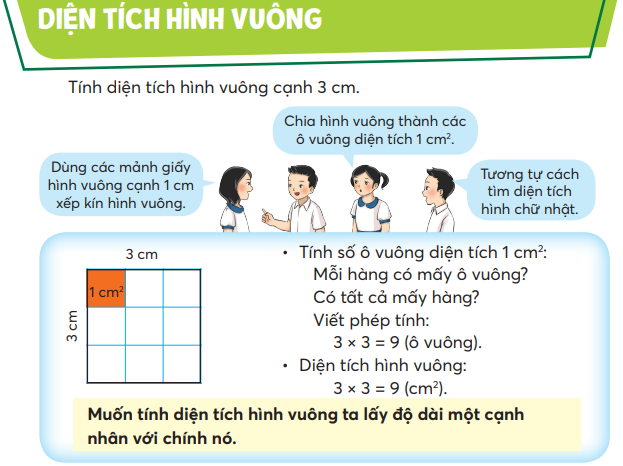 MỘT SỐ VÍ DỤ MINH HỌA VỀ DẠY HỌC PHÁT TRIỂN NĂNG LỰC TRONG MÔN TOÁN
TOÁN 1
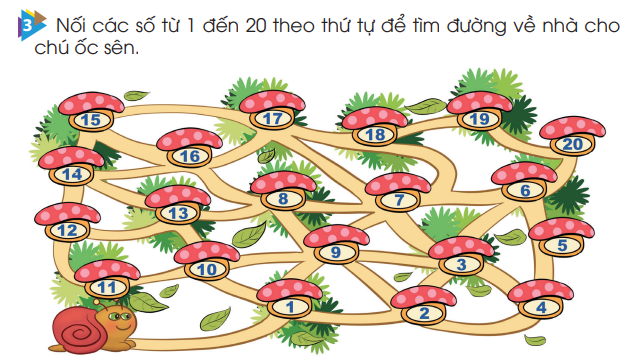 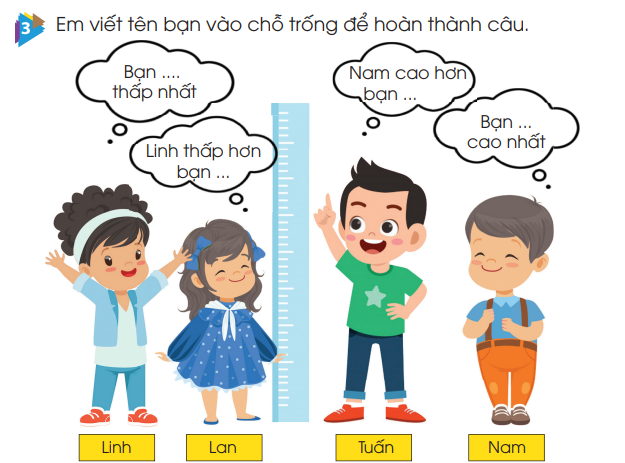 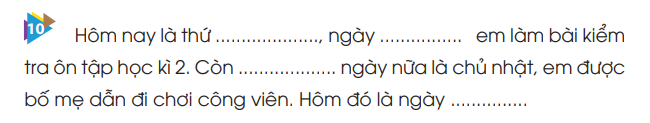 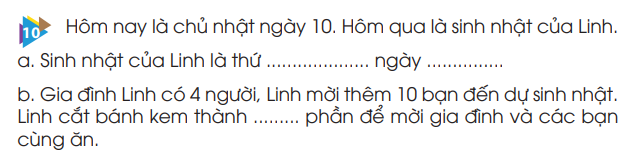 TOÁN 2
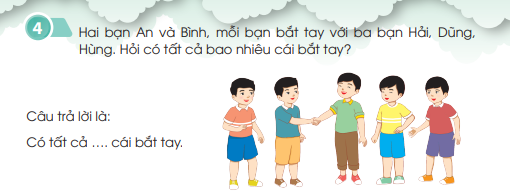 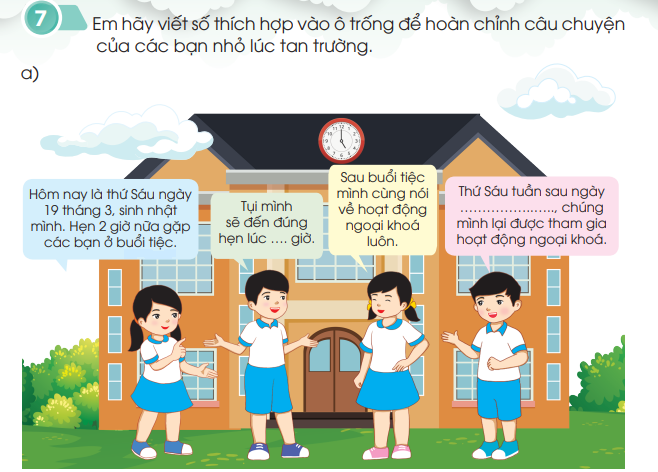 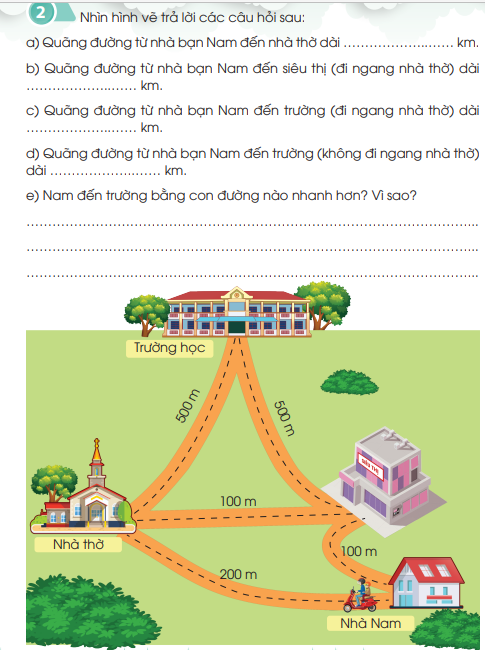 TOÁN 3
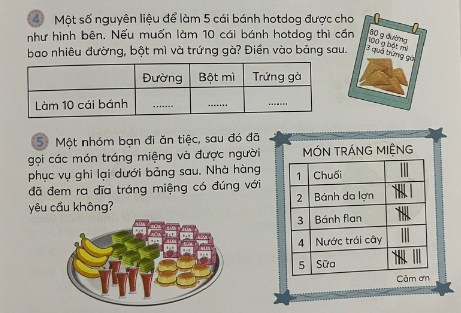 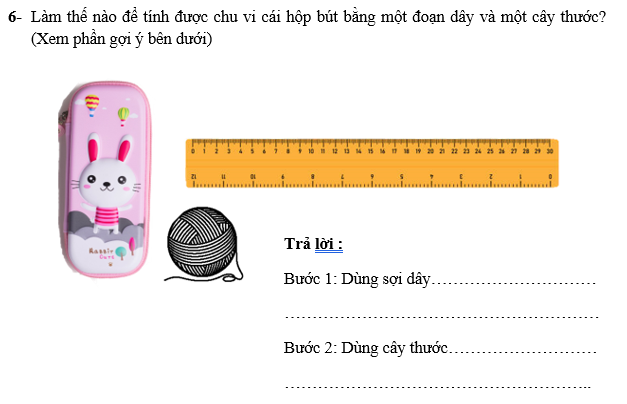 TRÂN TRỌNG CÁM ƠN!